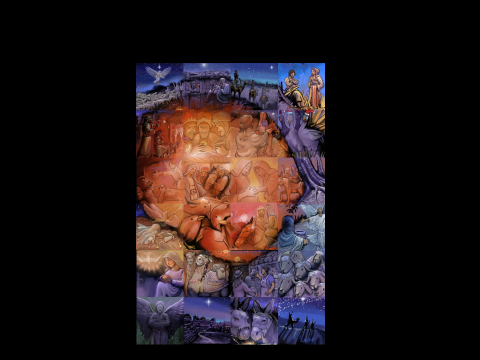 .
.
[Speaker Notes: 1]
Kerstfeest: feest in Bethlehem?
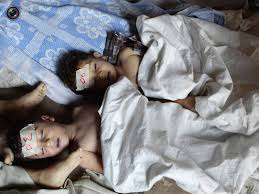 [Speaker Notes: 2]
Kerstfeest: feest in Bethlehem?
Herodes:	‘beestachtig’
[Speaker Notes: 3]
Kerstfeest: feest in Bethlehem?
Herodes:	‘beestachtig’
Jozef:		vluchten!
[Speaker Notes: 4]
Kerstfeest: feest in Bethlehem?
Herodes:	‘beestachtig’
Jozef:		vluchten!
Jij & ik:		???
[Speaker Notes: 5]
Kerstfeest: feest in Bethlehem?
Herodes:	‘beestachtig’
Jozef:		vluchten!
Jij & ik:		???

God:
[Speaker Notes: 6]
Kerstfeest: feest in Bethlehem?
Herodes:	‘beestachtig’
Jozef:		vluchten!
Jij & ik:		???

God:		straf?
[Speaker Notes: 7]
Kerstfeest: feest in Bethlehem?
Herodes:	‘beestachtig’
Jozef:		vluchten!
Jij & ik:		???

God:		straf? nee
[Speaker Notes: 8]
Kerstfeest: feest in Bethlehem?
Herodes:	‘beestachtig’
Jozef:		vluchten!
Jij & ik:		???

God:		straf? nee
			oefening?
[Speaker Notes: 9]
Kerstfeest: feest in Bethlehem?
Herodes:	‘beestachtig’
Jozef:		vluchten!
Jij & ik:		???

God:		straf? nee
			oefening? nee
[Speaker Notes: 10]
Kerstfeest: feest in Bethlehem?
Herodes:	‘beestachtig’
Jozef:		vluchten!
Jij & ik:		???

God:
[Speaker Notes: 11]
Kerstfeest: feest in Bethlehem?
Herodes:	‘beestachtig’
Jozef:		vluchten!
Jij & ik:		???

God:		 weerloze overmacht
[Speaker Notes: 12]
Kerstfeest: feest in Bethlehem?
Herodes:	‘beestachtig’
Jozef:		vluchten!
Jij & ik:		???

God:		 weerloze overmacht
Bijbel:
[Speaker Notes: 13]
Kerstfeest: feest in Bethlehem?
Bijbel:		Rachel
[Speaker Notes: 14]
Kerstfeest: feest in Bethlehem?
Bijbel:		Rachel:
			-Jozef > Efraïm
[Speaker Notes: 15]
Kerstfeest: feest in Bethlehem?
Bijbel:		Rachel:
			-Jozef > Efraïm
 			-Ben-oni
			(kind van pijn)
[Speaker Notes: 16]
Kerstfeest: feest in Bethlehem?
Bijbel:		Rachel:
			-Jozef > Efraïm
 			-Ben-oni/Ben-jamin
			(kind van pijn/vreugde)
[Speaker Notes: 17]
Kerstfeest: feest in Bethlehem?
Bijbel:	Rachel:
			-Jozef > Efraïm
 			-Ben-oni/Ben-jamin
			(kind van pijn/vreugde)
 		Jeremia:
			heel Israël weggevoerd
[Speaker Notes: 18]
Kerstfeest: feest in Bethlehem?
Bijbel:	Rachel:
			-Jozef > Efraïm
 			-Ben-oni/Ben-jamin
			(kind van pijn/vreugde)
 		Jeremia:
			heel Israël weggevoerd
 		Jezus:
			‘man van pijn’
[Speaker Notes: 19]
Kerstfeest: feest in Bethlehem?
Herodes:	‘beestachtig’
Jozef:		vluchten!
Jij & ik:		???

God:		 weerloze overmacht
Bijbel:		Jezus man van pijn,
			wij kind van vreugde
[Speaker Notes: 20]
Kerstfeest: feest in Bethlehem?
Jij & ik:
[Speaker Notes: 21]
Kerstfeest: feest in Bethlehem?
Jij & ik:		 

1.
[Speaker Notes: 22]
Kerstfeest: feest in Bethlehem?
Jij & ik:		 

1. We zijn maar mensen (net als 	Herodes)
[Speaker Notes: 23]
Kerstfeest: feest in Bethlehem?
Jij & ik:		 

1. We zijn maar mensen (net als 	Herodes)
2. Toch: aanpakken
[Speaker Notes: 24]
Kerstfeest: feest in Bethlehem?
Jij & ik:		 

1. We zijn maar mensen (net als 	Herodes)
2. Toch: aanpakken – op grond van 	Kerst
[Speaker Notes: 25]